Možná budoucnost klimatu
Vojtěch Menšík, Marek Mynář
548075, 547922
2. ročník, B-GEK FYZG
Podzim 2024
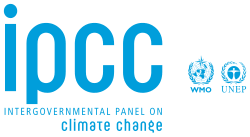 Uvažované scénáře
SSP1-1.9 – velmi nízké emise
SSP1-2.6 – nízké emise
SSP2-4.5 – střední emise
SSP3-7.0 – vysoké emise
SSP5-8.5 – velmi vysoké emise
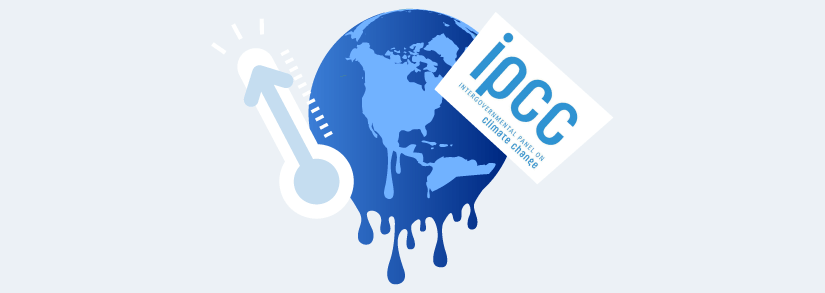 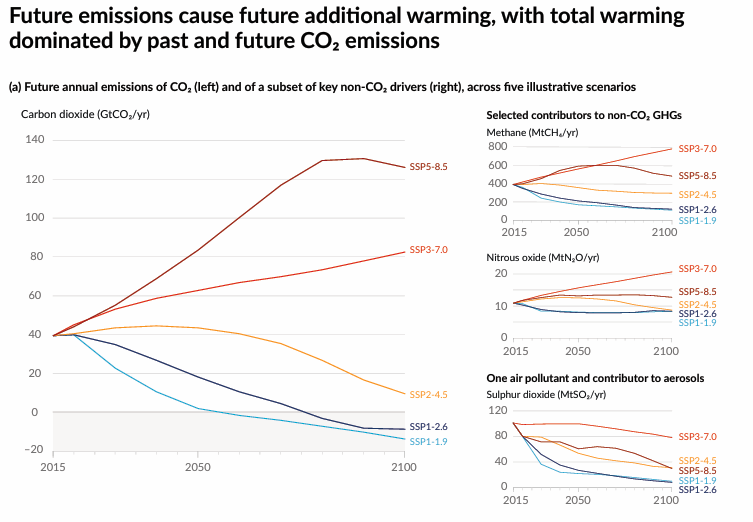 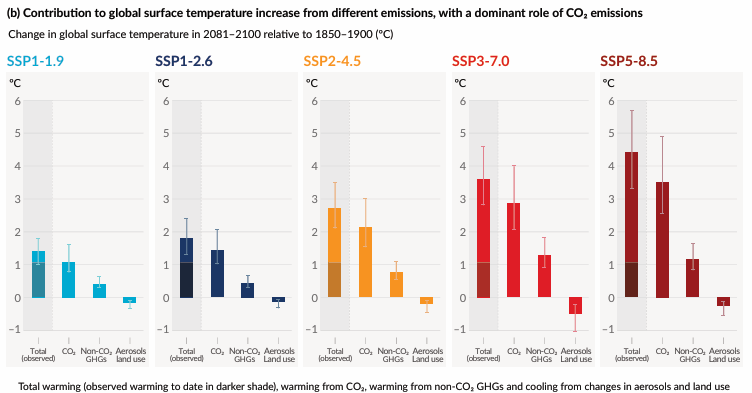 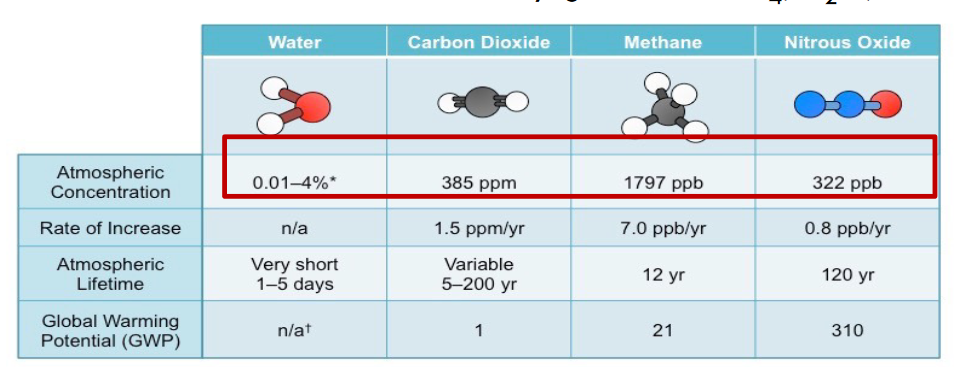 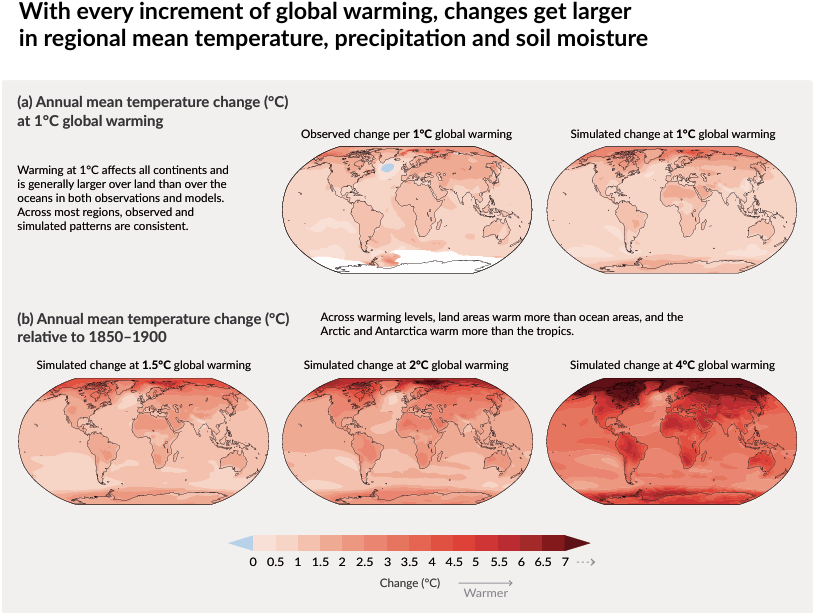 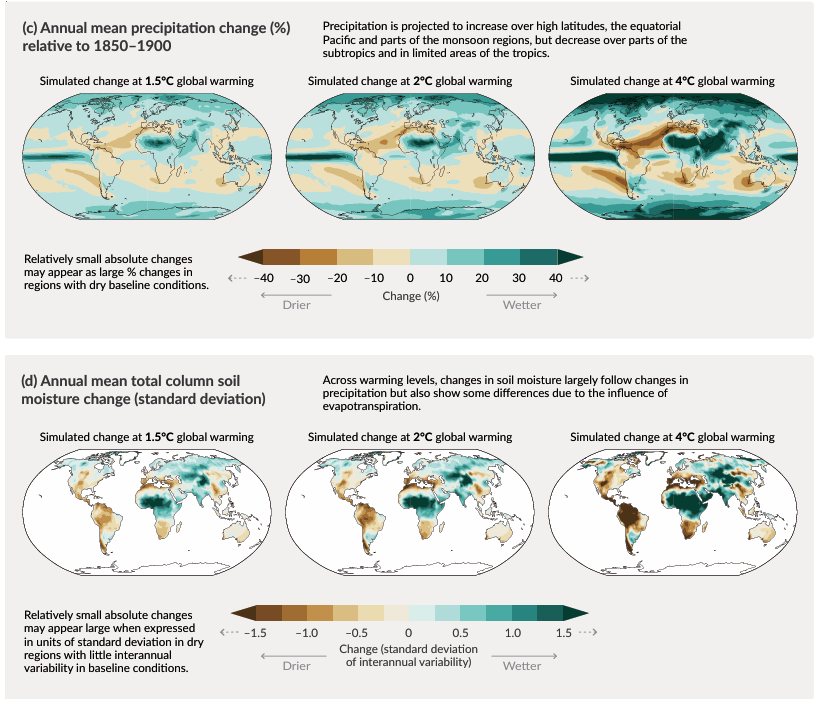 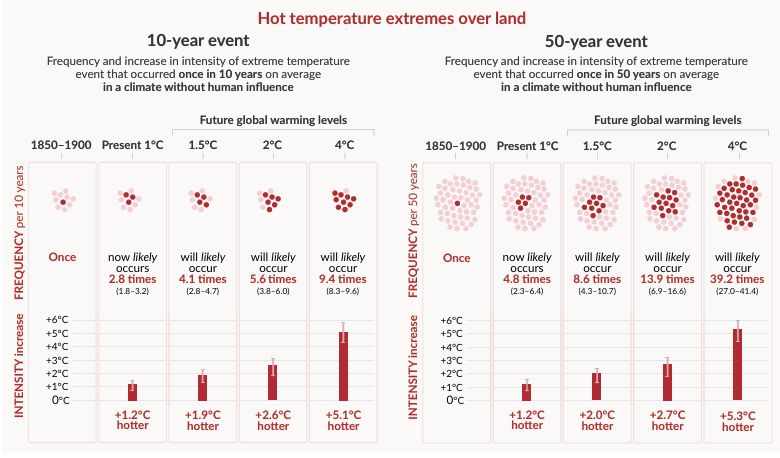 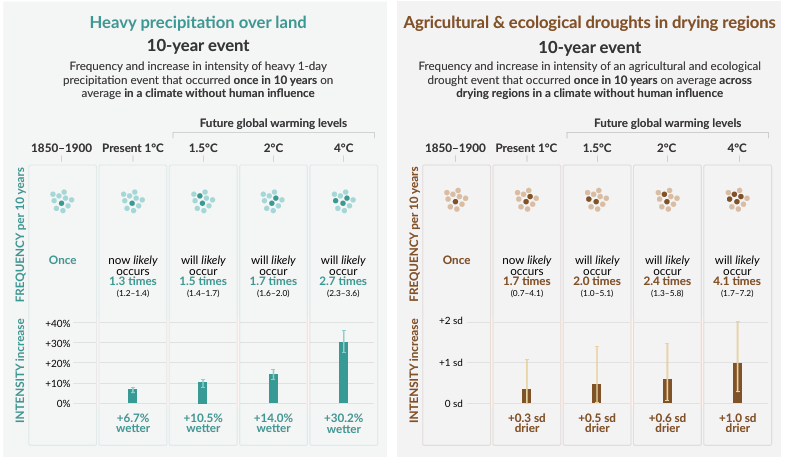 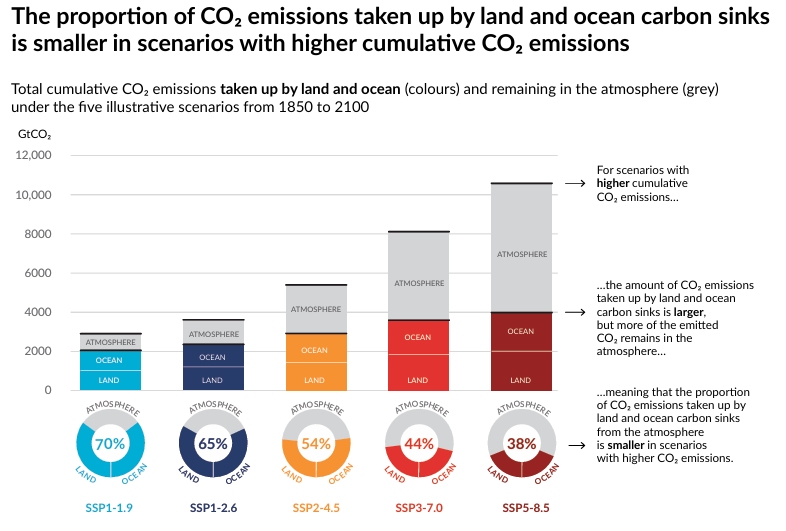 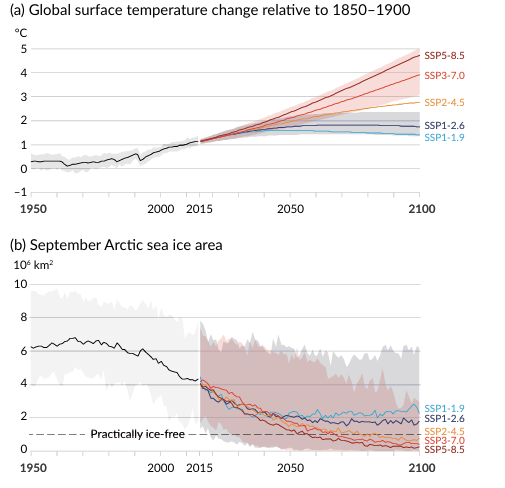 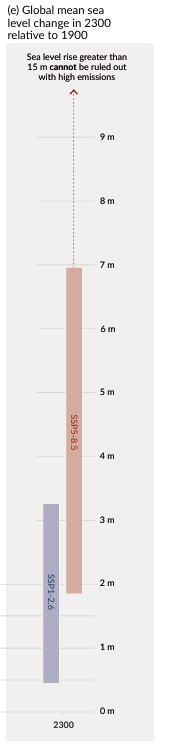 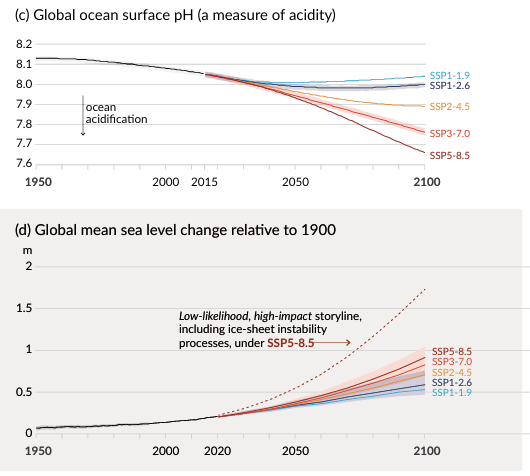 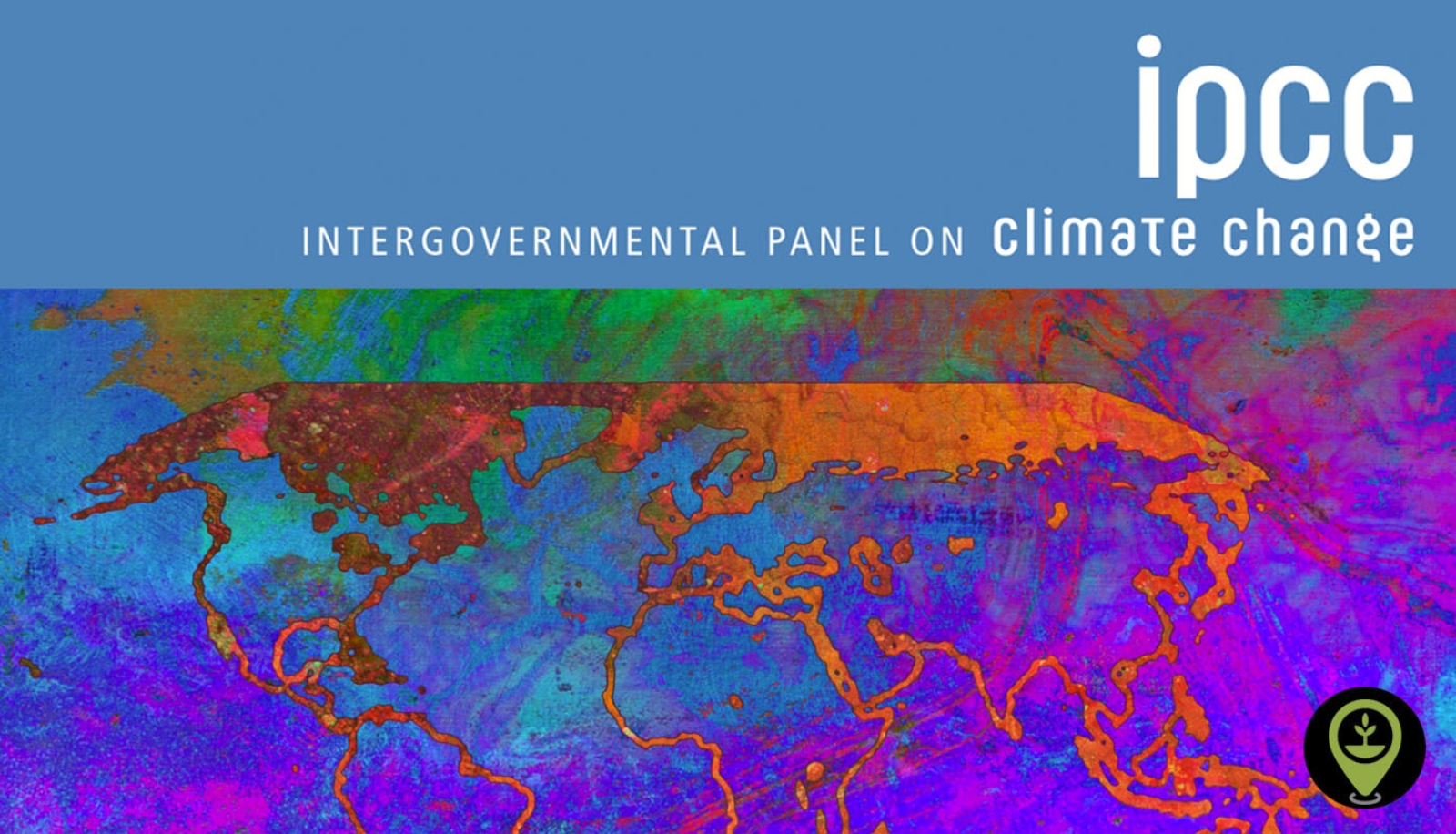 Děkujeme za pozornost
Zdroje
IPCC, 2021: Summary for Policymakers. In: Climate Change 2021: The Physical Science Basis. Contribution of Working Group I to the Sixth Assessment Report of the Intergovernmental Panel on Climate Change [Masson-Delmotte, V., P. Zhai, A. Pirani, S.L. Connors, C. Péan, S. Berger, N. Caud, Y. Chen, L. Goldfarb, M.I. Gomis, M. Huang, K. Leitzell, E. Lonnoy, J.B.R. Matthews, T.K. Maycock, T. Waterfield, O. Yelekçi, R. Yu, and B. Zhou (eds.)]. In Press.